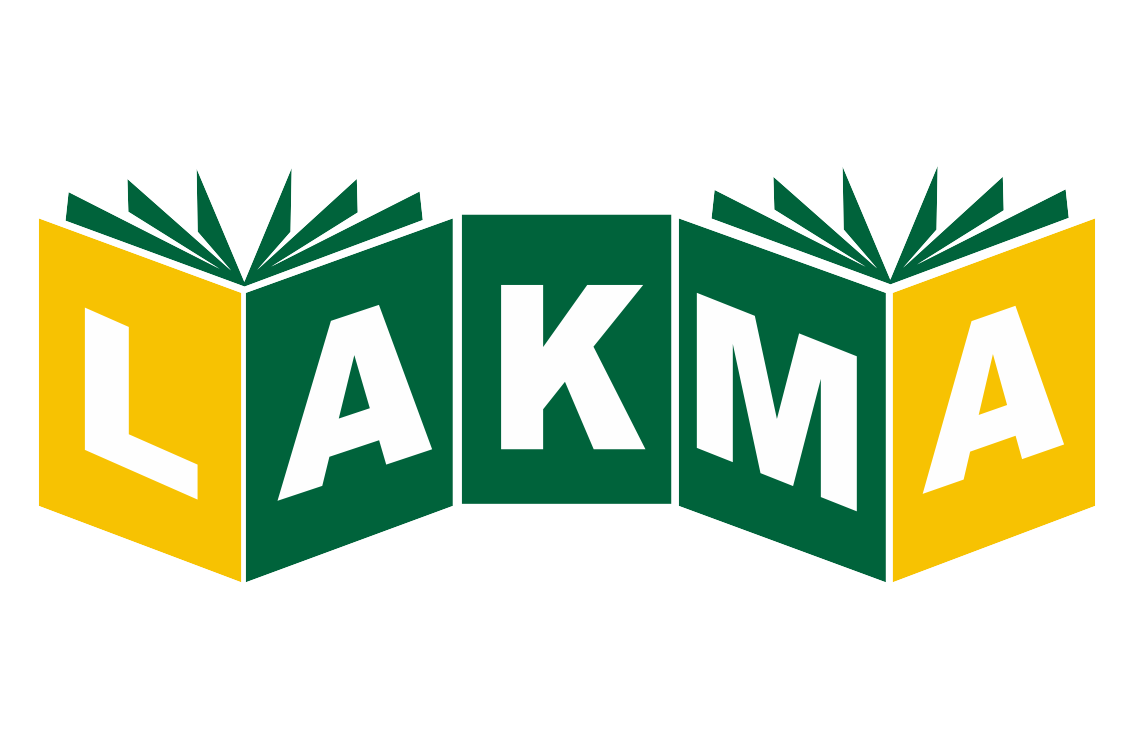 Developing mediation skills:
Explaining data
1.5°C: what it means and why it matters
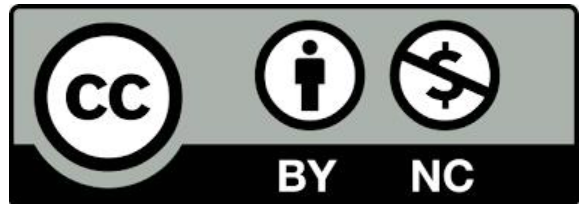 In this and coming lessons you’re going to …
Discuss mitigating climate change
Interpret charts, graphs and infographics
Watch videos
Explain data in writing
Developing your spoken mediation skills: 
Collaborating in &/or leading a group


Can you collaborate on a shared task:  helping define goals, asking questions to stimulate discussion, focus or re-focus a discussion with suggestions and your opinion?

As the group leader, can you set  ground rules in collaborative discussion? Can you intervene when necessary to encourage more even participation or to set a group back on task? Can you allocate the turn in a discussion, inviting a participant to say something?
Developing your written mediation skills: 
Explaining Data

Can you reliably interpret and present in written English detailed information from diagrams and visually organised data in English?
[Speaker Notes: The topic of personal interest today is: an extreme or unusual weather event in Lithuania or another weather event of your choice]
How well can you …?
[Speaker Notes: This is a simple pre-test, to give the Ss the opportunity to think about whether they can do it and how well. 
Read the can-do statement and give them a moment to note their score.
NB don’t forget to return to this at the end of the lesson]
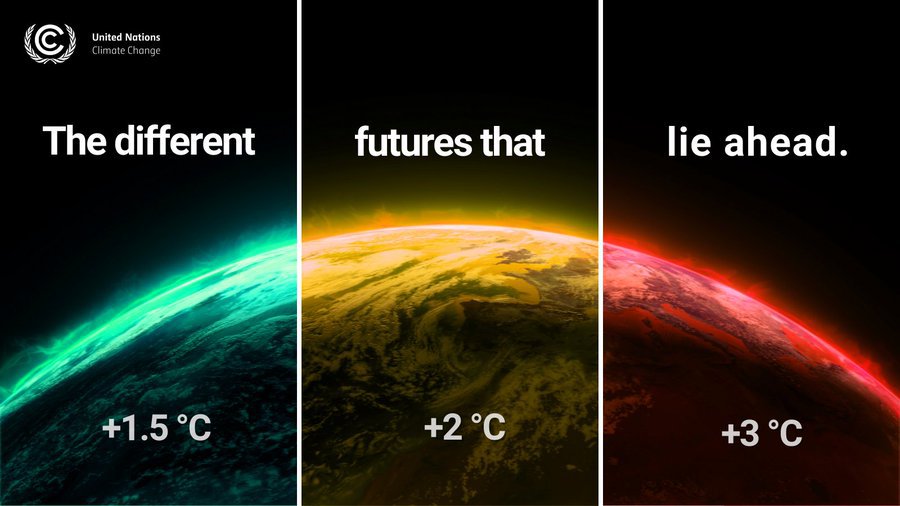 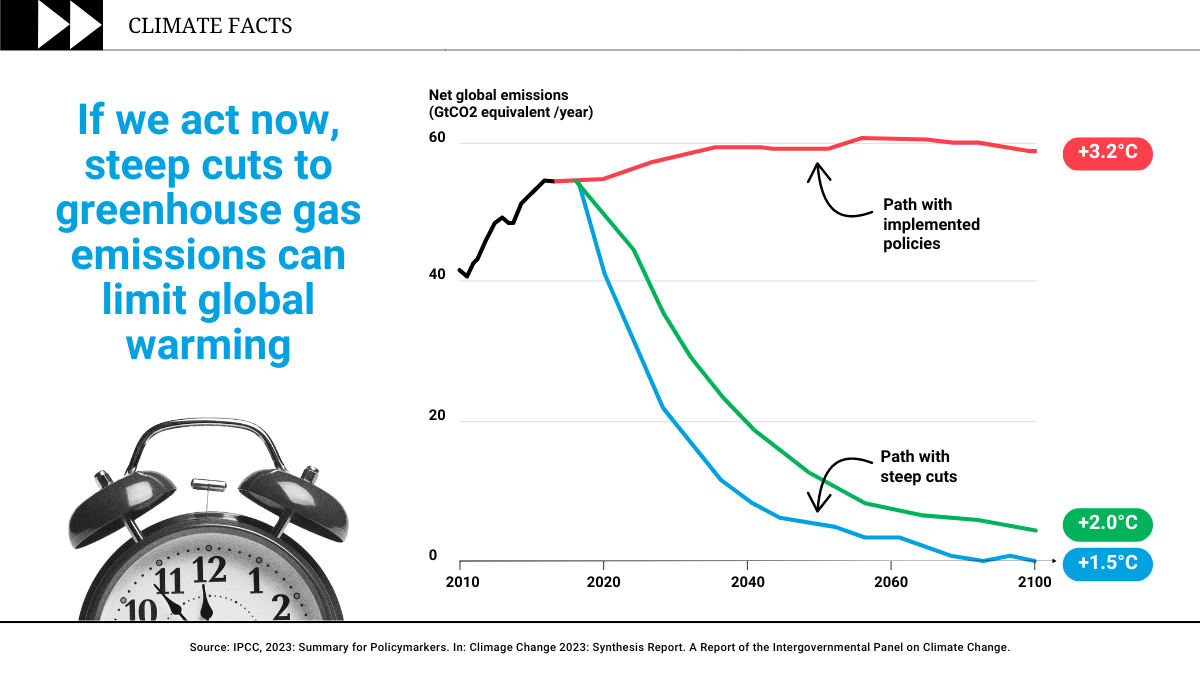 Work in Pairs
1.5°C: what it means and why it matters
The title 1.5°C - what it means and why it matters, the Climate Facts graph and the UN Climate Change infographic were produced following COP 2023. 
Can you explain their significance?
What are Greenhouse Gases? 
What is your carbon footprint? 
Brainstorm ways an individual can mitigate climate change by reducing their  carbon footprint
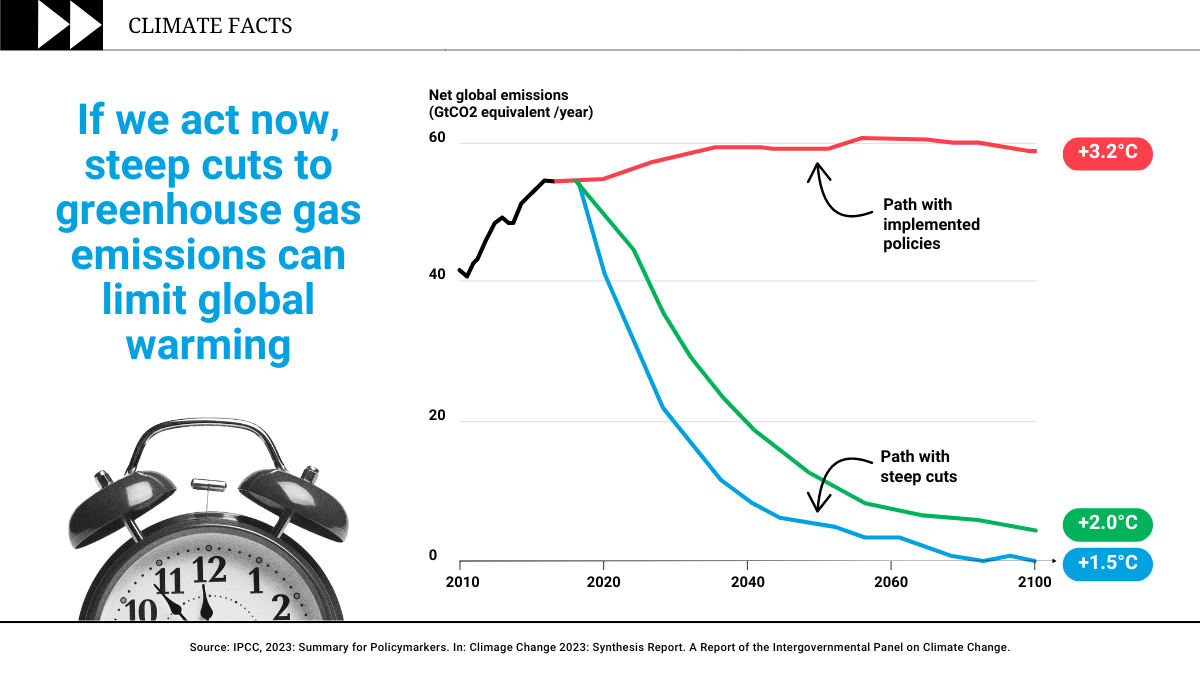 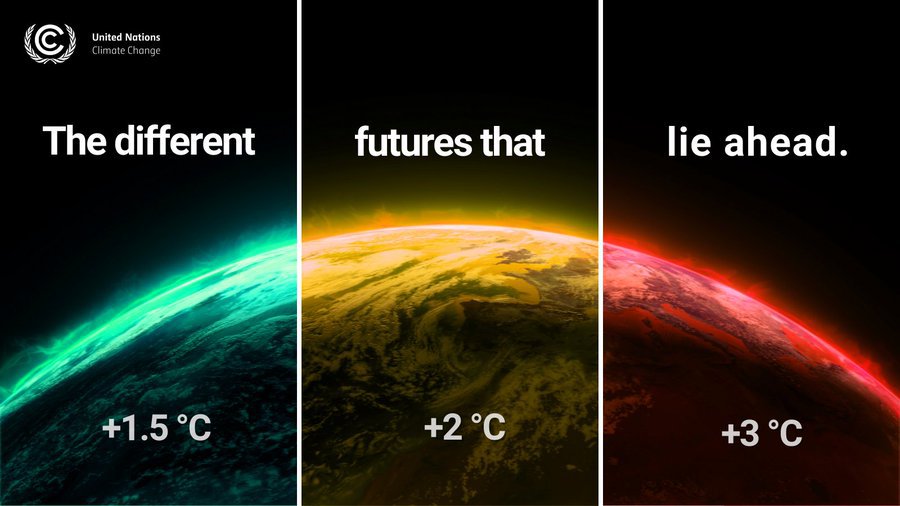 COP: Conference of the Parties of the United Nations Framework Convention on Climate Change
[Speaker Notes: See teacher notes for info /  possible answers]
Which lifestyle choices impact your carbon footprint the most & the least?
Form teams of 4. Choose a name for your team and assign a letter to each member: A, B, C, D. Choose a team leader, and a reporter. 

Working in teams
Can you collaborate well in a group,  as a participant, as a leader, and as a reporter?

Discussion
Which actions do you think impact  the most and the least?
[Speaker Notes: Explain that they’re going to discuss which lifestyle choices impact most/least, but first you’d like them to think about how they work and collaborate in groups. 
Ask them to work in groups and use the worksheet in the student pages. 
Hopefully by asking them to think about participation beforehand, the groups will focus on the process, not just the task. Of categorising the cards under each heading.
The prompts below are about encouraging participation  more than they are about “how do you say …?”
Give them 5 minutes to work through the questions and then move onto sorting the cards and the discussion. Return to levels of participation afterwards]
Which lifestyle choices impact your carbon footprint the most & the least?
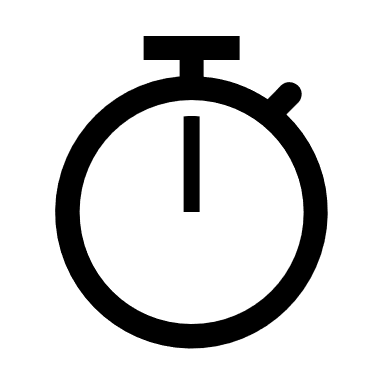 Against the clock
Low Impact
Moderate Impact
High Impact
[Speaker Notes: Have them study the 11 lifestyle choices on the cards (appendix 1), discuss and agree  which would reduce their carbon footprint the most. 
 They have to divide the choices into 3 groups: low impact, moderate impact and high impact. When they have reached their conclusion,  have them take a photo of where they have placed the cards, they then agree on their ‘Top 5’.]
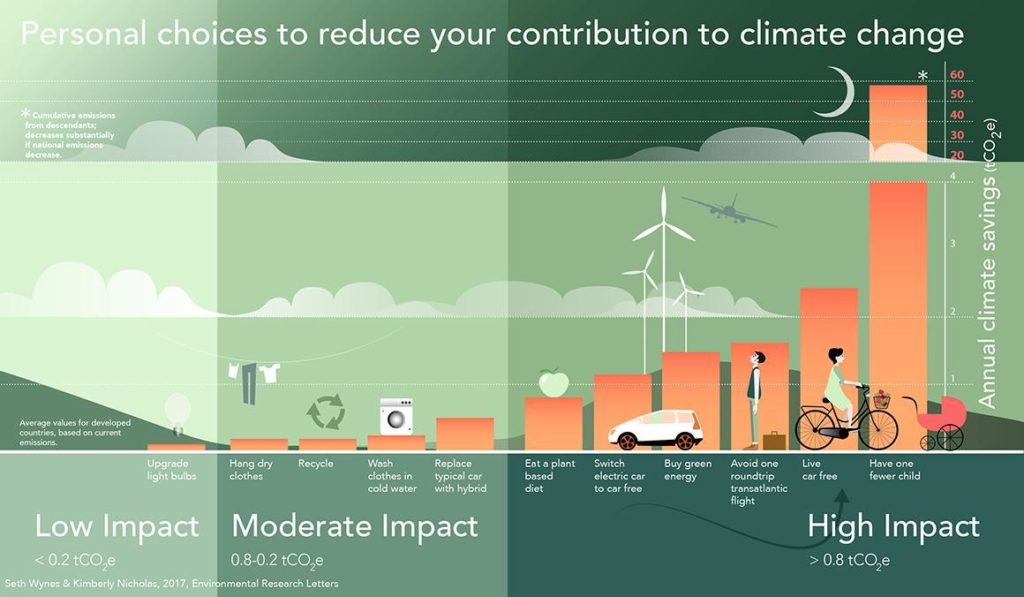 Analysing and interpreting an infographic
Compare the photo you took with the infographic. Were your ideas correct?
According to the graph, how could you summarise the lifestyle choices that most reduce your carbon footprint? How many tonnes of CO2 does each action save? Complete the table.
How important is this infographic? Are we simply putting different actions in the correct order or is there something more important here? What do you think?
Analysing and interpreting an infographic: Complete the table.
Analysing and interpreting an infographic
Compare the photo you took with the infographic. Were your ideas correct?
According to the graph how many tonnes of CO2 does each action save? Complete the table.
How important is this infographic? Are we simply putting different actions in the correct order or is there something more important here? What do you think?
Collaborating in &/or leading a group
Can you collaborate on a shared task:  helping define goals, asking questions to stimulate discussion, focus or re-focus  a discussion with suggestions and your opinion?

As the group leader, can you set  ground rules in collaborative discussion? Can you intervene when necessary to encourage more even participation or to set a group back on task? Can you allocate the turn in a discussion, inviting a participant to say something?
Collaborating in &/or leading a group
How well can you collaborate well in a group,  as a participant, and as a leader? 
The team leader made sure everyone contributed to the discussion	Yes / No
The team leader made sure we stayed on task	Yes / No
The team leader asked us to give more information to support our answers 	Yes / No
We came to a decision on the impact of all 11 lifestyle choices 	Yes / No
Do you have any advice for your leader?
And how about you? 
I gave my opinion 	Yes / No
I gave a reason for my opinion 	Yes / No
The Big 4 
and missed opportunities
Reducing your Carbon Footprint: what really matters
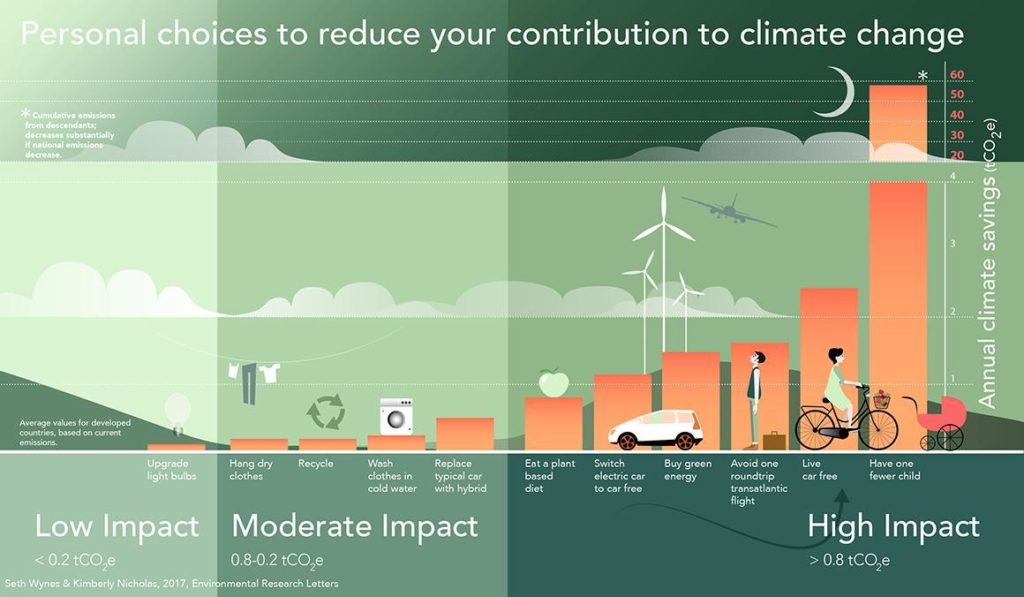 The Big 4
The researchers who produced this infographic, refer to the big 4 high impact actions. 
Which of the 6 high impacts actions do you think the big 4 are?
[Speaker Notes: Tell the class that the authors of this research talk about the “big 4” and elicit which they are:
The big 4: Eat a plant-based diet; Live car-free; Avoid air travel; Have  smaller families
You can speculate “why those 4” - but they don’t actually say why they exclude switching from electric to car free or using green energy, perhaps the significance of transport or perhaps green energy is outside an individual’s control, although itr isn’t in the US]
The Big 4
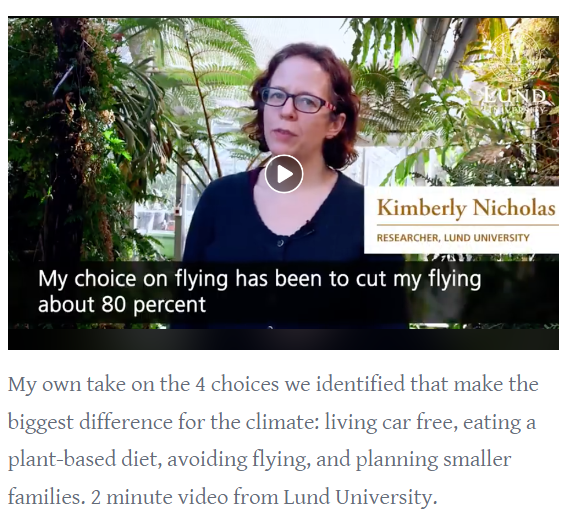 One of the two researchers, Kimberley Nicholas produced a video in which she reflected on her own choices regarding the big 4. 

Watch the video, make notes and summarise what she says about each of the big 4.
Kimberley Nicholas
[Speaker Notes: Note: decide in advance which slide to hide: slide 20 or 21.  
Use slide 20 and the student page  4  (& hide slide 21) if you want the video viewing  & notetaking to be whole class. 
Use slide 21, and use appendix 4 along with student page 4, (and hide slide 20) if you want students to access the video on their own devices.]
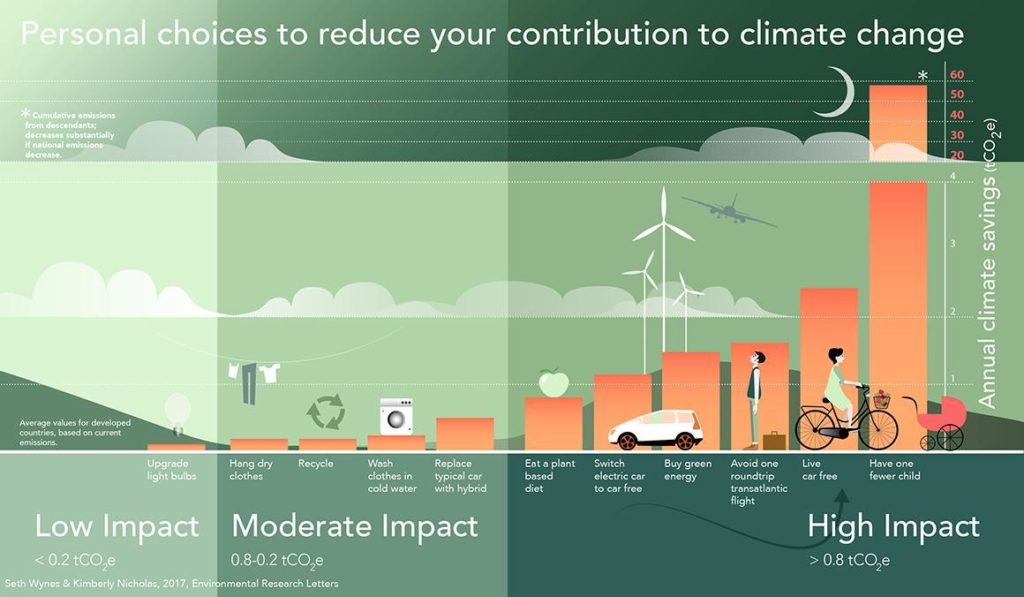 The Big 4
Which of the high impact actions do you do in your family?  
Which of the moderate impact actions do you do in your family? 
Which of the low impact actions do you do in your family?
[Speaker Notes: Personalise it by asking students to individually make notes about what they do in their family and  discuss in their teams  and then share their conclusions (rather than what each family does) with the whole class]
Missed opportunities or something else?
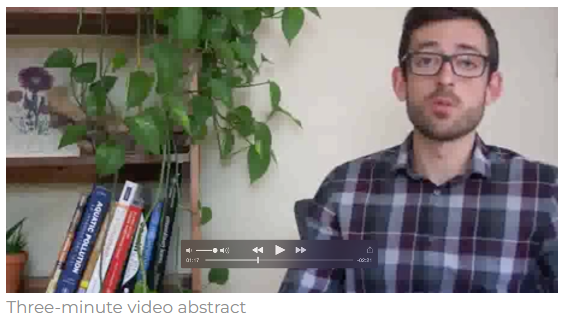 The other researcher of Mitigating Climate Change, Seth Wynes, produced a video on a different topic. 
Watch the video, make notes and summarise his concerns
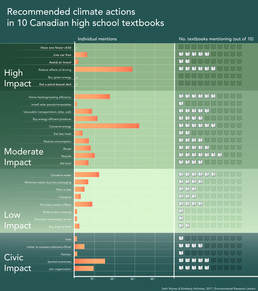 Missed opportunities or something else?
He produced an infographic to show how Canadian Highschool books featured Climate Change actions. 

Can you use it to explain how the infographic shows his concerns?
Homework: Missed opportunities or something else?
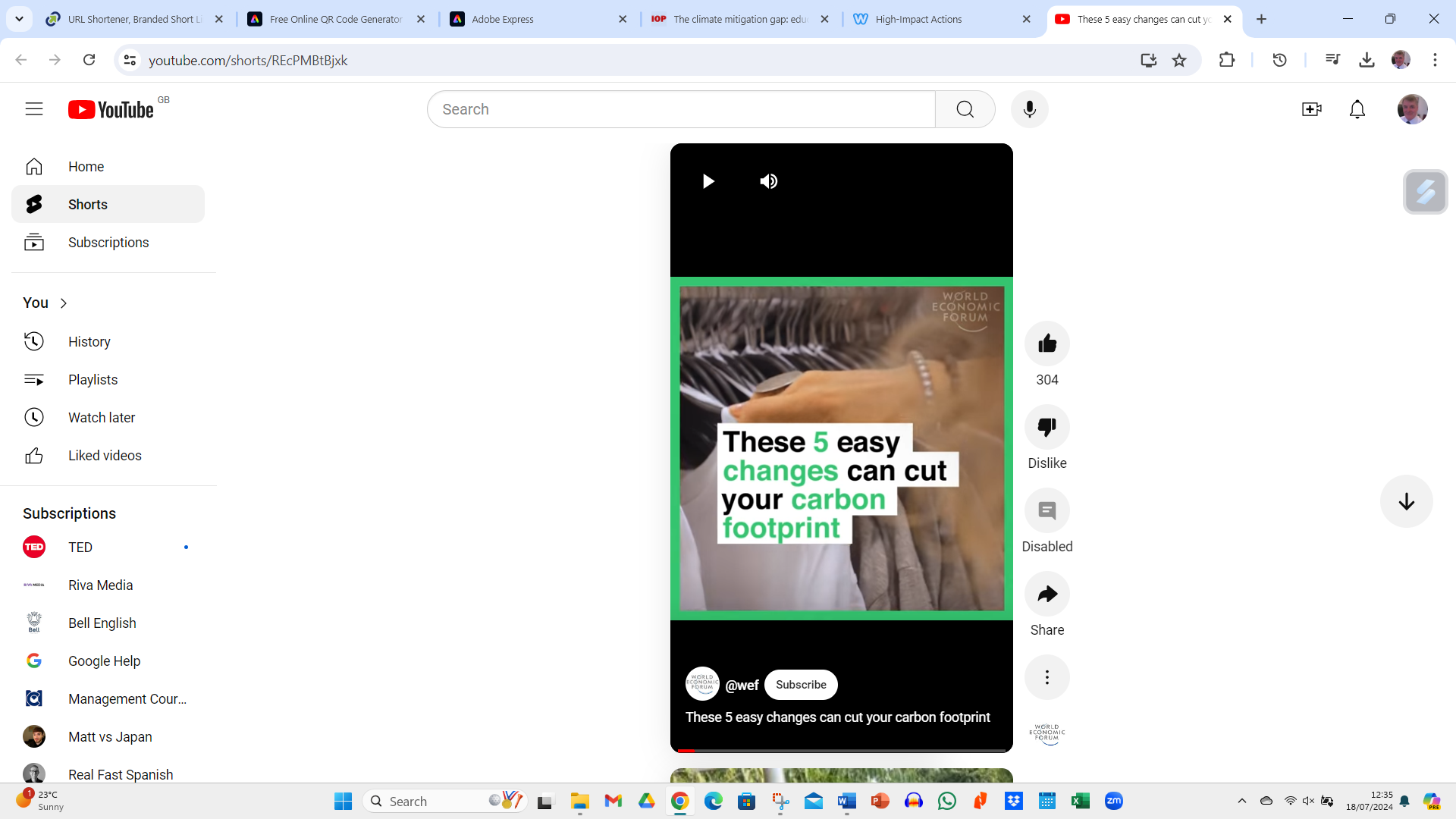 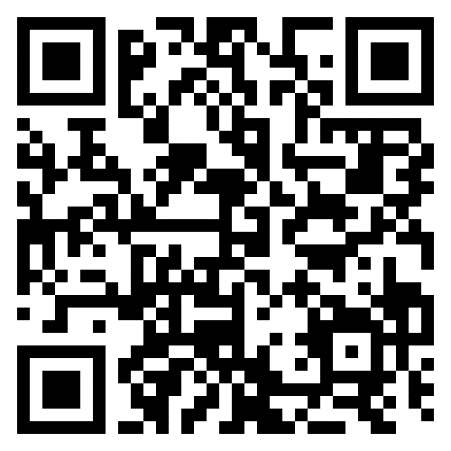 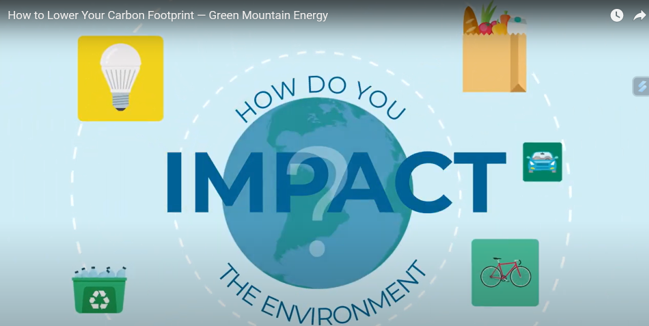 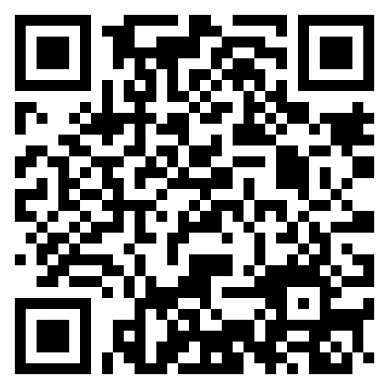 Group B
Group A
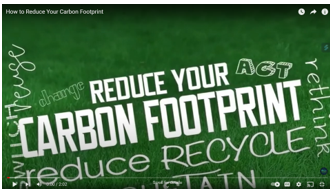 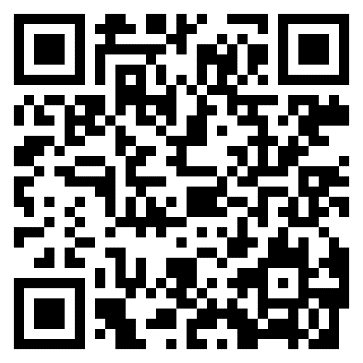 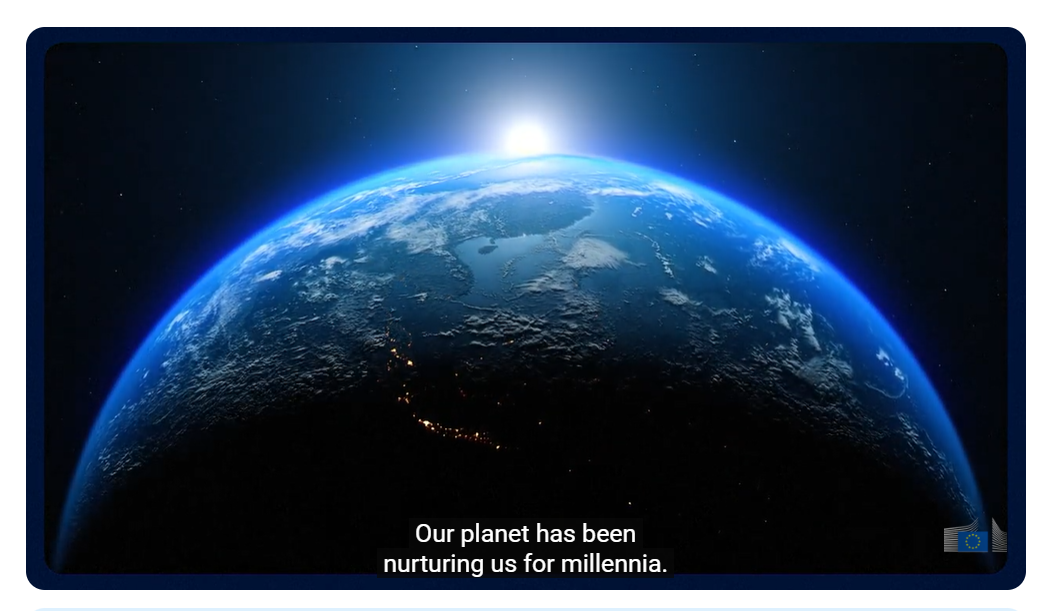 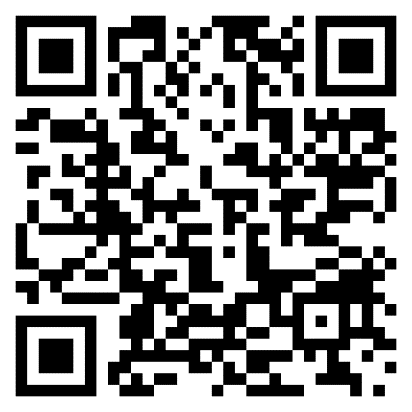 Group C
Group D
Explaining Data 
in Writing
The Big 4 
and missed opportunities
Homework: Missed opportunities or something else?
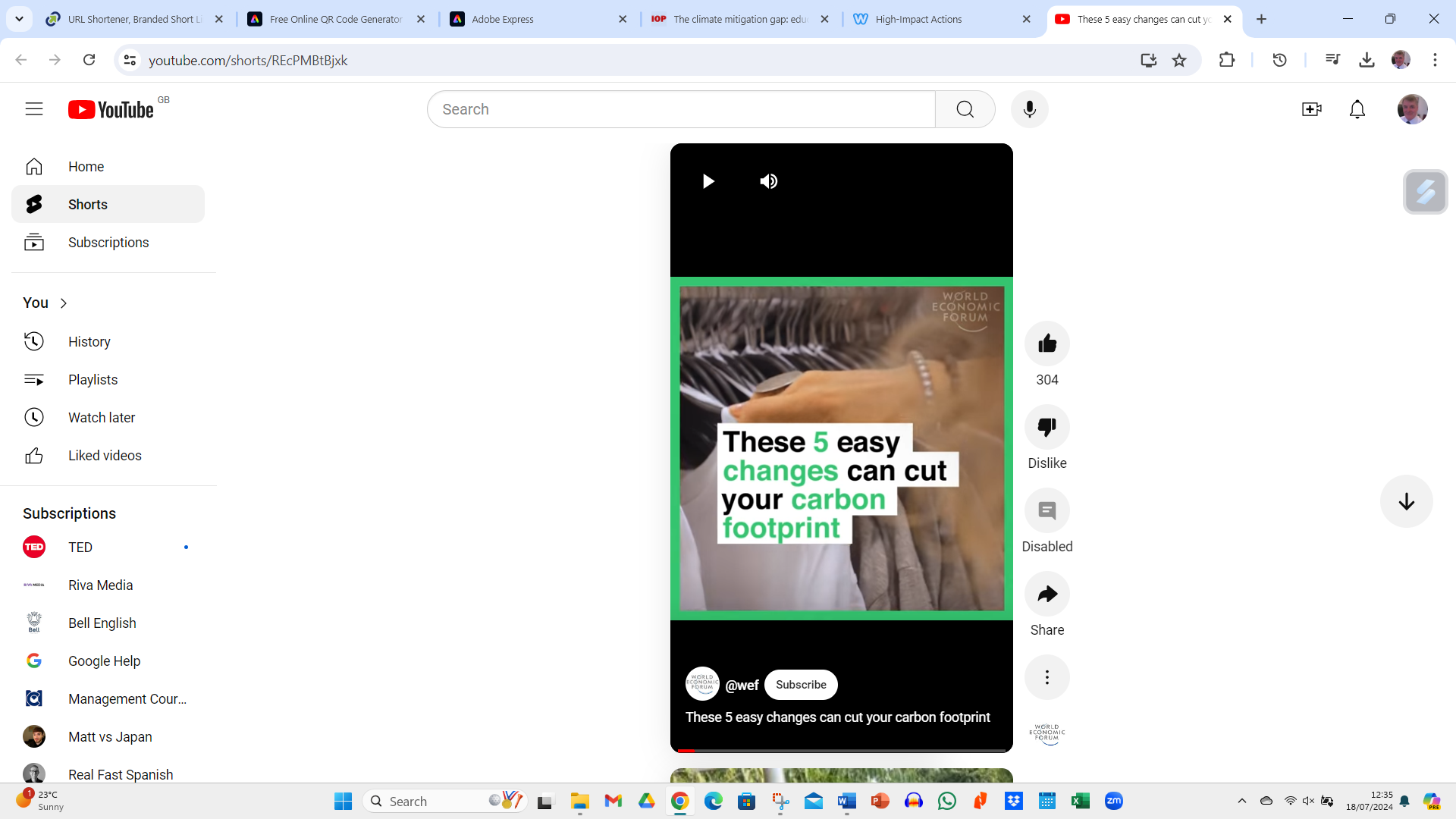 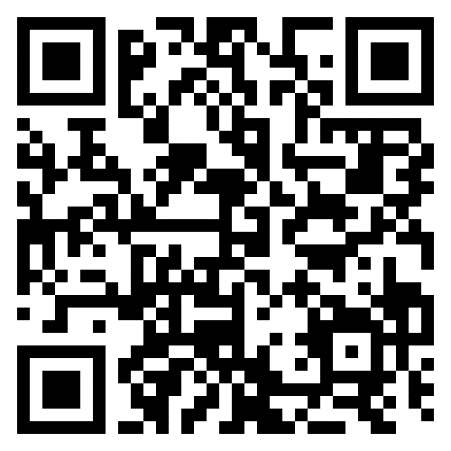 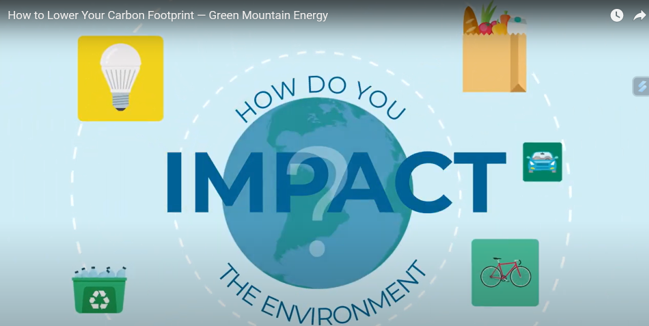 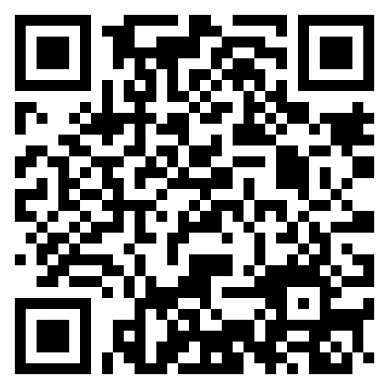 Group B
Group A
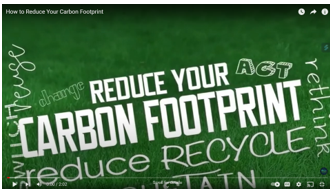 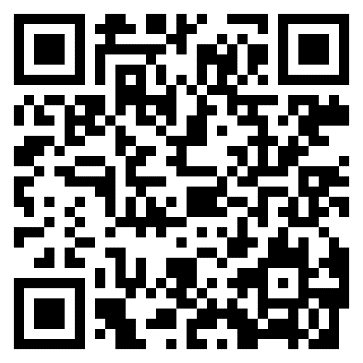 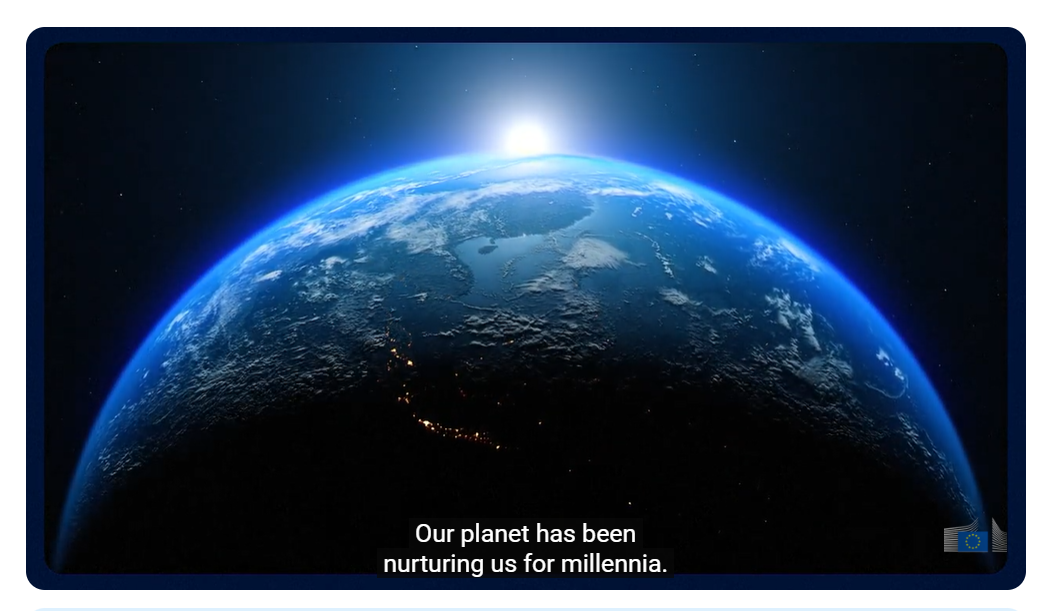 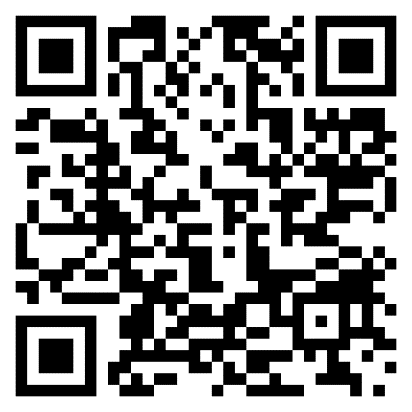 Group C
Group D
Explaining Data in Writing
Can you reliably interpret and present in written English detailed information from diagrams and visually organised data?
Work in pairs to answer the questions, and then, working individually use your answers to produce a detailed written explanation of the infographic.
Explaining Data in Writing
A. Introduction
Who are Seth & Kimberly?
What did they do?
Why? What were their aims?

B. Infographic
What is it a graph of?
What does it show? (overview)
What is on the X and Y  axes? 
How is CO2 measured?
How are high, moderate and low actions defined, and how many of each are there?
What do the “notes” say? 

C. Comparisons, implications, conclusions
What comparisons can you make? 
What are the implications? 
What conclusions can you draw?
Analysis and reflections
Work in pairs
Analysis:
Read and discuss each other’s explanations. 
Use the  scoring criteria for explaining data and give each other a score from 4 > 0.
Reflections:
How easy was it to explain the infographic? 
How well did you do? 
What did you learn? 
What could you do next time to improve?